Pierdante Piccioni
Meno Dodici
La Pneumologia non la puoi dimenticare

 

Trieste

 3 aprile 2017
31 maggio 2013TRAUMA CRANICO
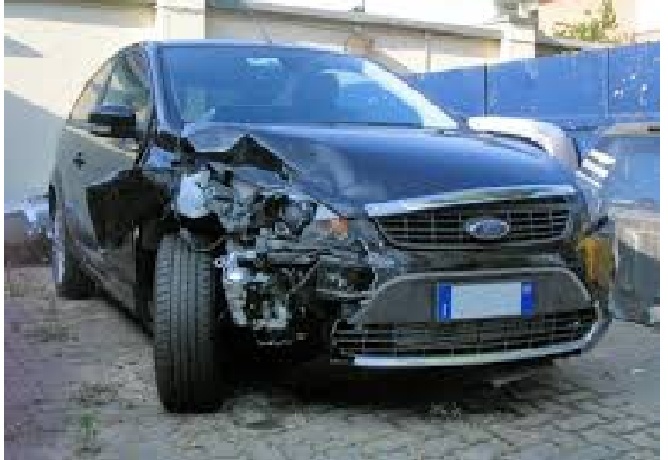 Il Coma
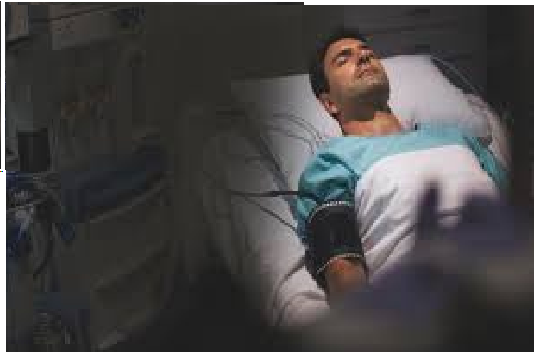 Il risveglio
25 ottobre 2001
Mia moglie
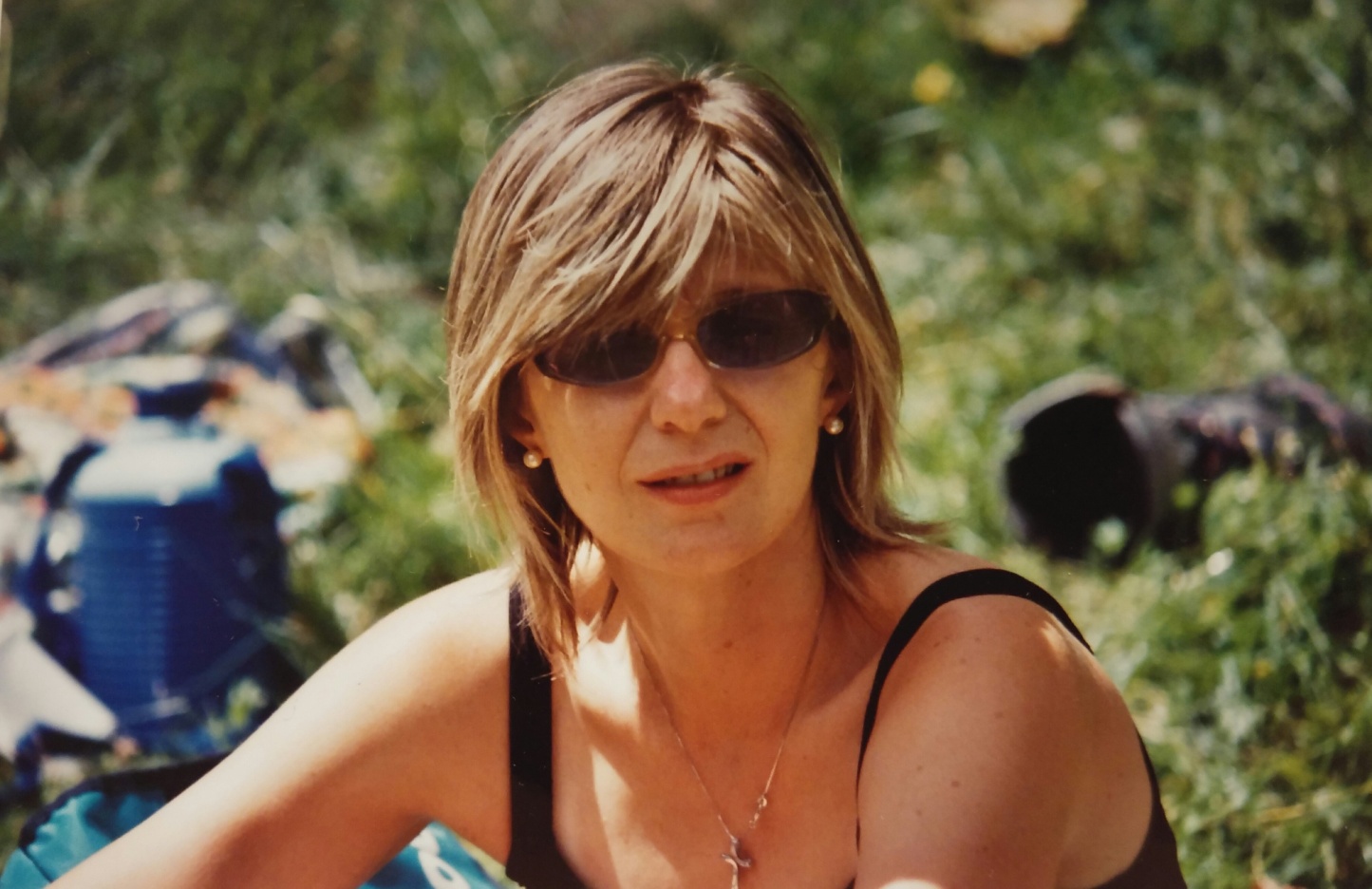 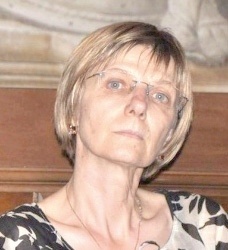 I miei bambini
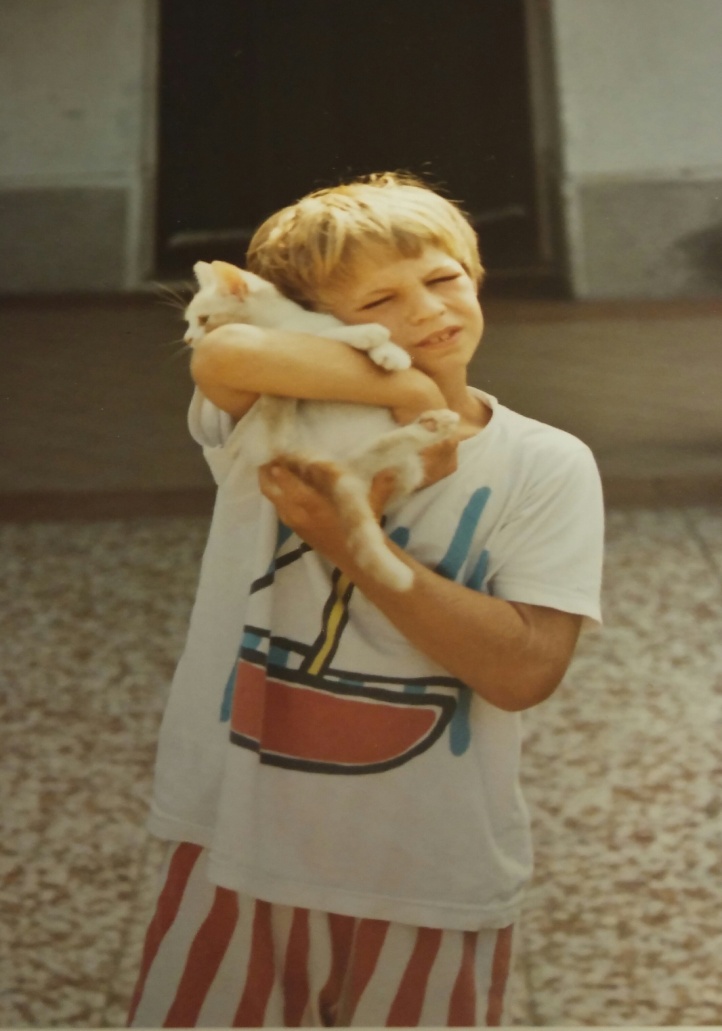 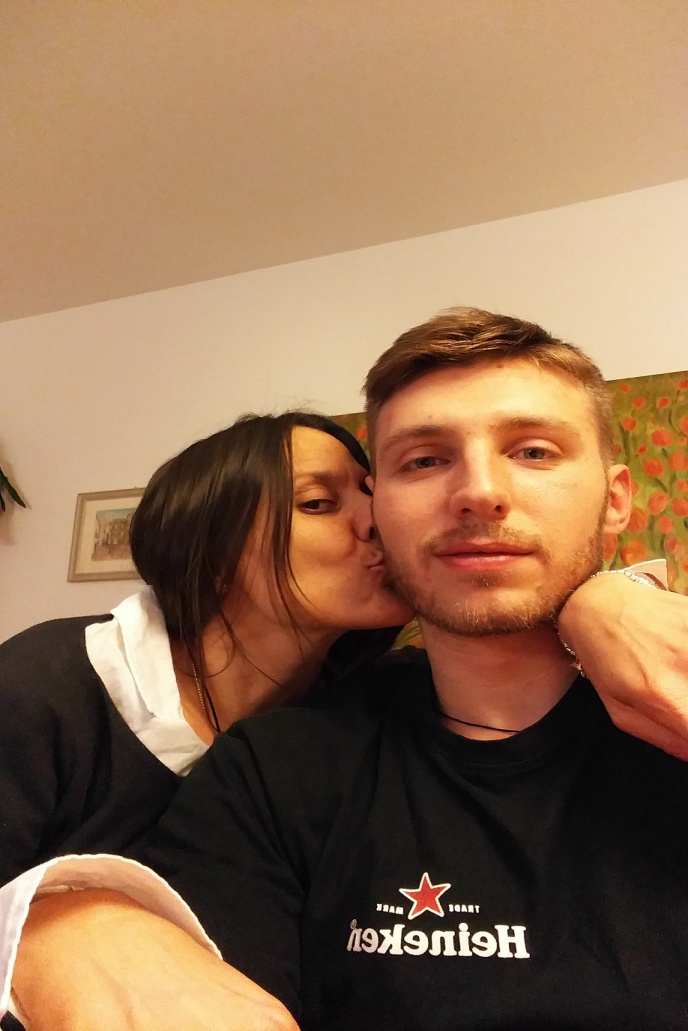 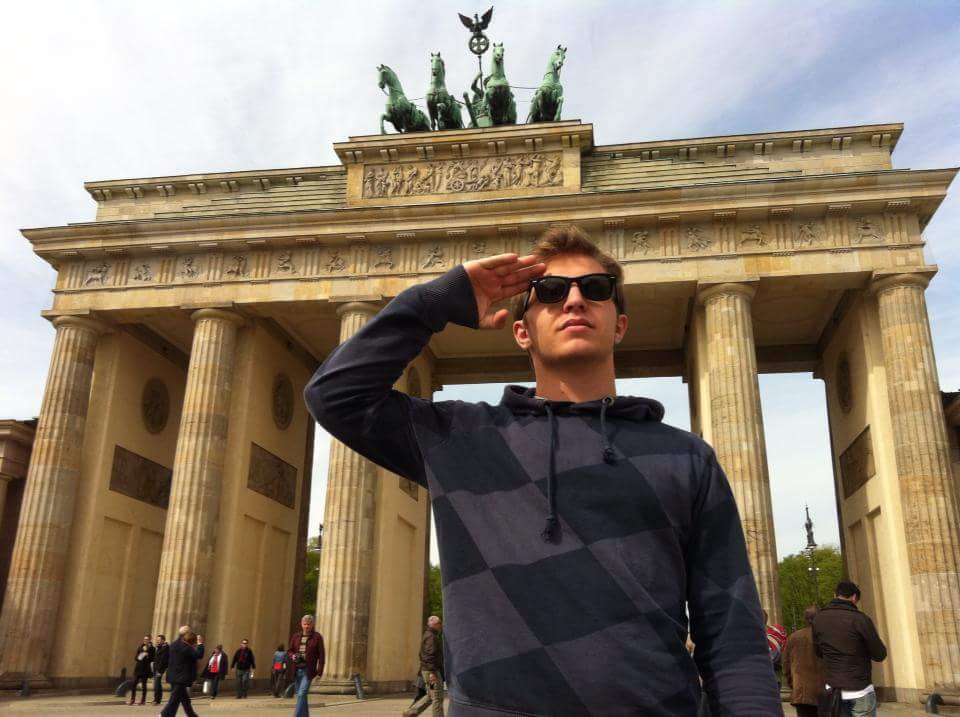 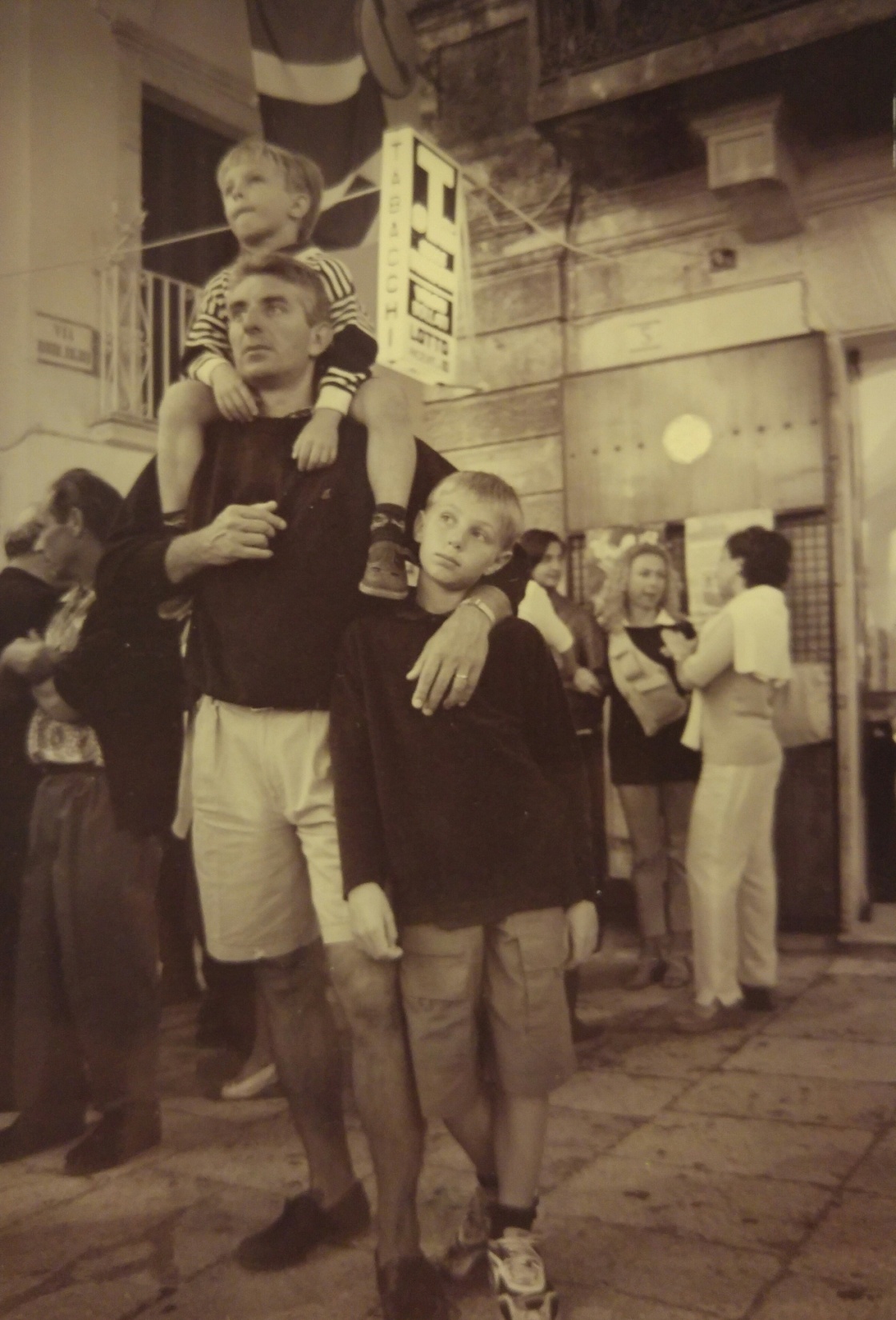 Le novita’
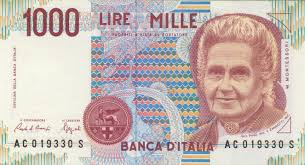 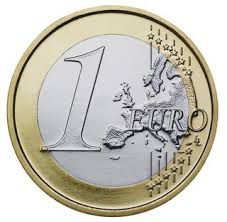 Lo stupore
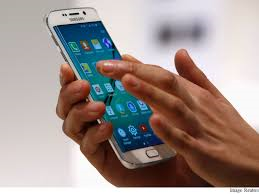 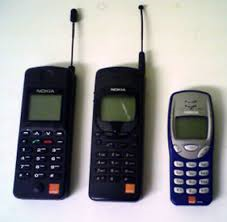 Facebook è stato lanciato il 4 febbraio 2004

Youtube è stata fondata il 14 febbraio 2005

Twitter ha visto la luce  nel marzo 2006

WhatsApp Messenger è  stata creata nel 2009

Instagram  è stata lanciata il 6 ottobre 2010

Dal 29 novembre 2011 tutte le aziende devono disporre e comunicare alla Camera di Commercio il proprio indirizzo di Posta Elettronica Certificata.
Università degli Studi di Pavia Department of Brain and Behavioral Sciences
E’ stata eseguita una estesa valutazione neuropsicologica con test specifici e standardizzati sulla popolazione normale per esplorare le seguenti funzioni
Linguaggio ( comprensione e produzione)
Attenzione
Percezione visuo-spaziale
Pianificazione motoria
Funzioni strategiche
Ragionamento analogico
Memoria
Università degli Studi di Pavia Department of Brain and Behavioral Sciences
Fatta salva l’amnesia retrograda, il quadro cognitivo risulta nella norma, così come appaiono adeguati il comportamento ed il tono dell’umore ( considerando l’evento la deflessione negativa risulta coerente).
Si segnala l’integrità delle funzioni attentive, di apprendimento ed esecutive, in quanto presupposti necessari e positivi per l’applicazione di strategie di compensazione attraverso cicli di riabilitazione cognitivo-comportamentali mirati
TERAPIA
Antidepressivi ( SSRI )             
    +
Psicoterapia

    Treatment refusal and premature termination in psycotherapy, pharmacotherapy, and their combination. A meta-analysis of head-to-head comparisons
        Swift JK,  et al.
   Psychotherapy . 2017 Mar;54(1):47-57.
La riabilitazione fisica
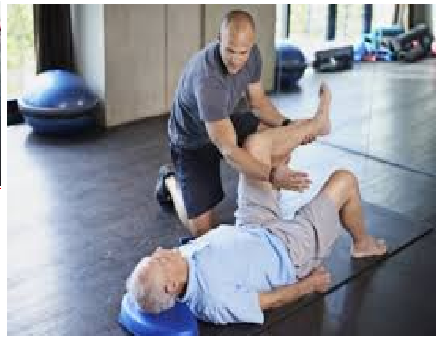 La riabilitazione               neuro-cognitiva
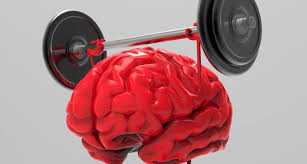 La riabilitazione “social”
CURRICULUM VITAE
Dal 31 maggio 2013 ha iniziato a frequentare un 

  “Master” in “Pazientologia”

      presso diverse strutture sanitarie italiane.
La mia Pet
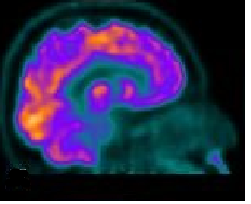 Normale
Demente
Io…
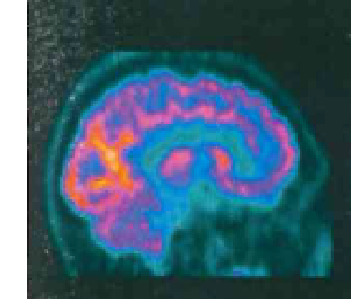 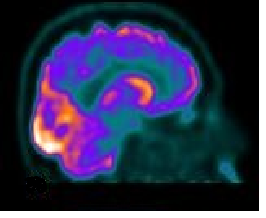 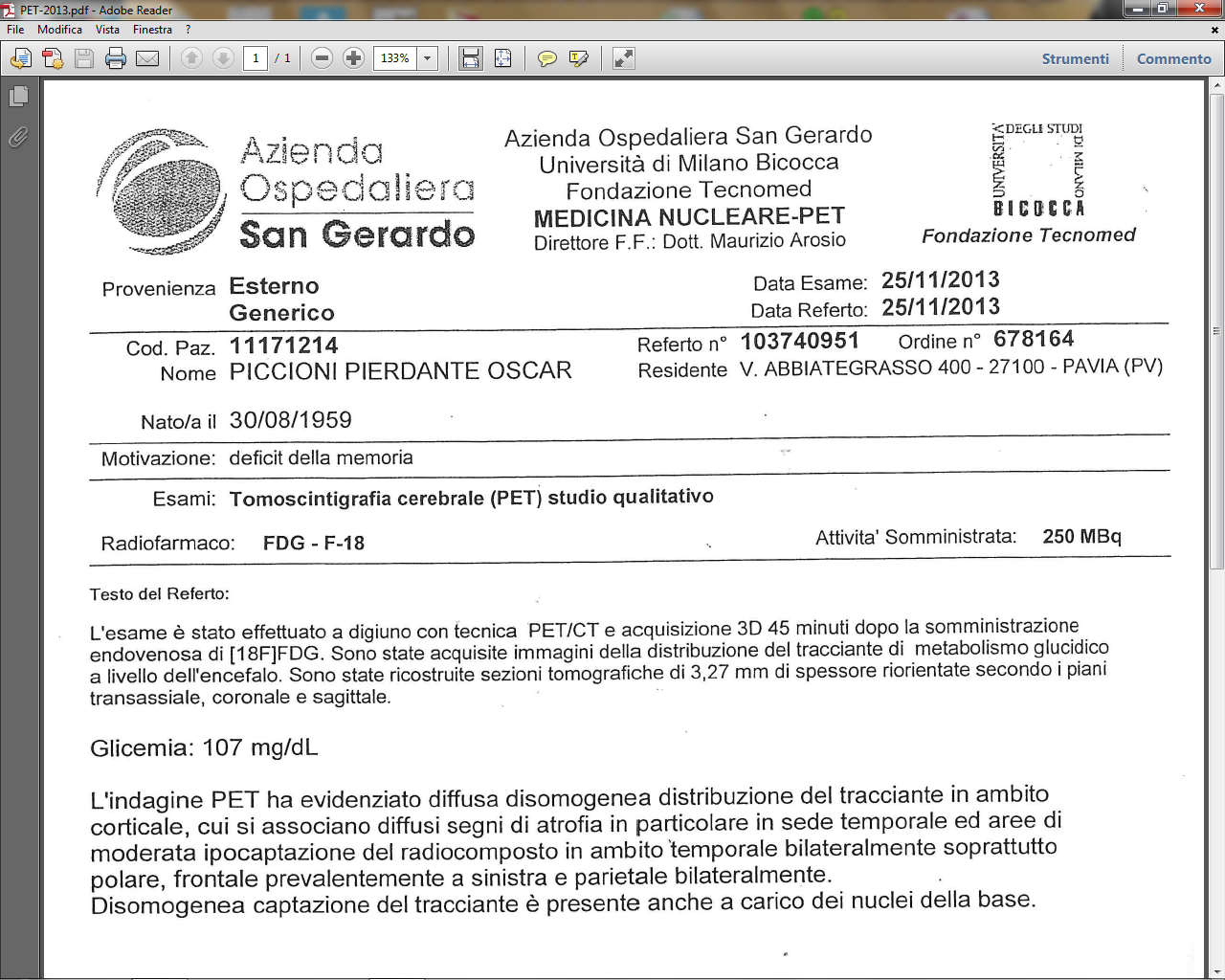 Domanda
Conta di più la clinica o conta di più il referto ?
Domanda
Vi fareste curare da un medico che ha questo referto ?
La pensione di Invalidità
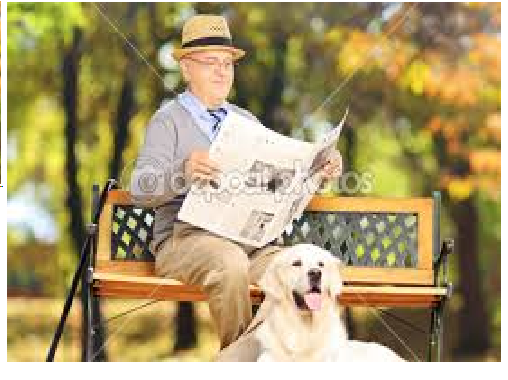 Da primario
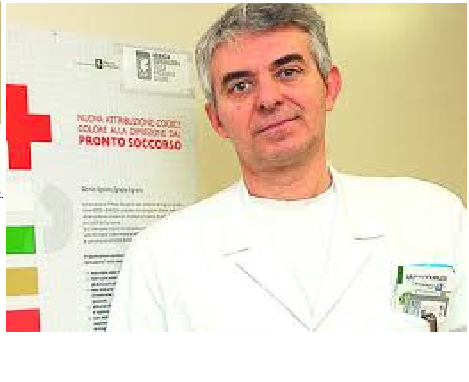 a bidello
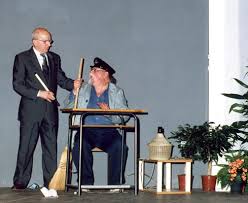 La depressione
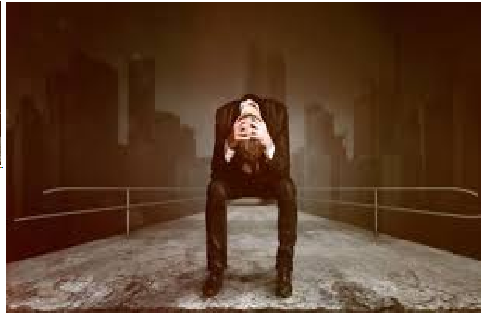 Il suicidio
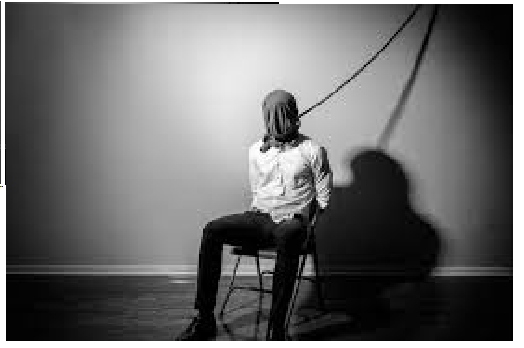 Cosa voglio davvero fareda grande  ?
Ristudiare quello che mi serve per ritornare a fare il

                         MEDICO
S
F
I
G
D
A
IL METODO
Tutti i giorni

2 ore di studio
15 minuti di pausa
2 ore di studio
15 minuti di pausa
2 ore …….
La biblioteca
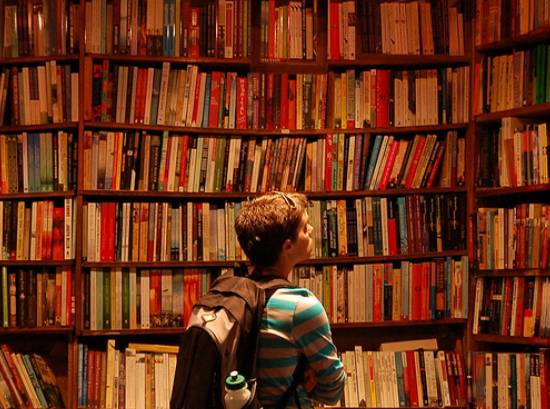 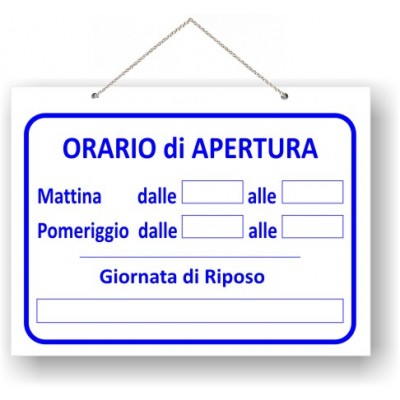 Internet
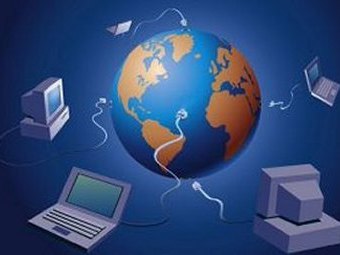 L'Index Medicus (IM) è una pubblicazione della National Library of Medicine (NLM) che ha indicizzato le principali riviste di medicina e di scienze biomediche, inizialmente solo statunitensi, quindi di tutto il mondo.
La pubblicazione, iniziata nel 1879, è terminata nel 2004 con il volume numero 45, ed è stata sostituita dal database MEDLINE.
MEDLINE è disponibile gratuitamente per tutti gli utenti di internet attraverso “Entrez" e “PubMed"
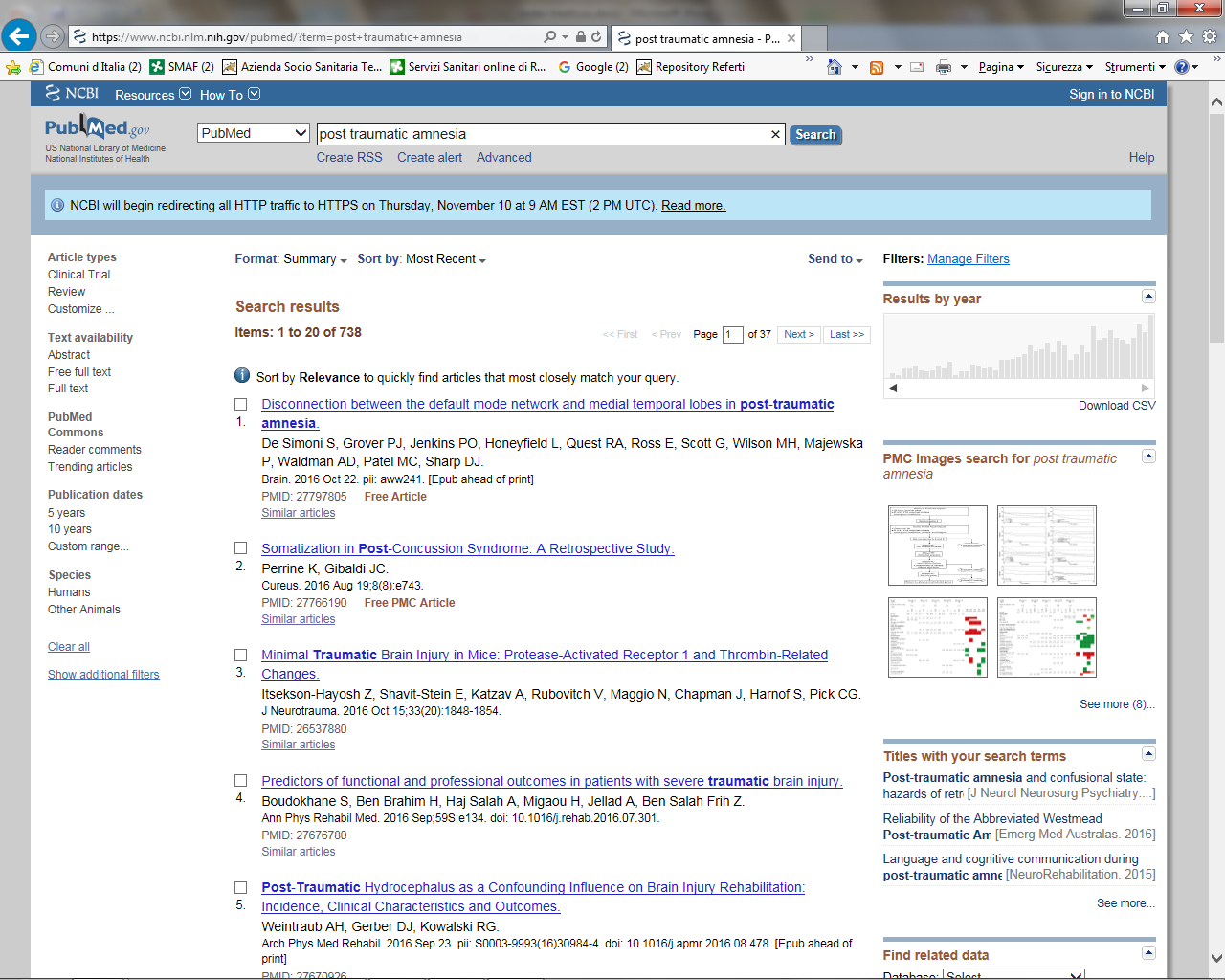 Ricordiamo la Storia
TAC = metà anni 70            ( Nobel 1979 )

RMN = fine anni 80           ( Nobel 2003 )

PET = fine anni 90              (                      )
Post-traumatic amnesia in closed head injury.
 
Russel Wr. Smith A.

Archivies of Neurology, July 1961
To do or not to do? Magnetic resonance imaging in mild traumatic brain injury

Aichner F.

Brain Inj. Feb. 2001
Recovering two languages with the right hemisphere
Marini, Zettin et al.
Brain and Language August 2016
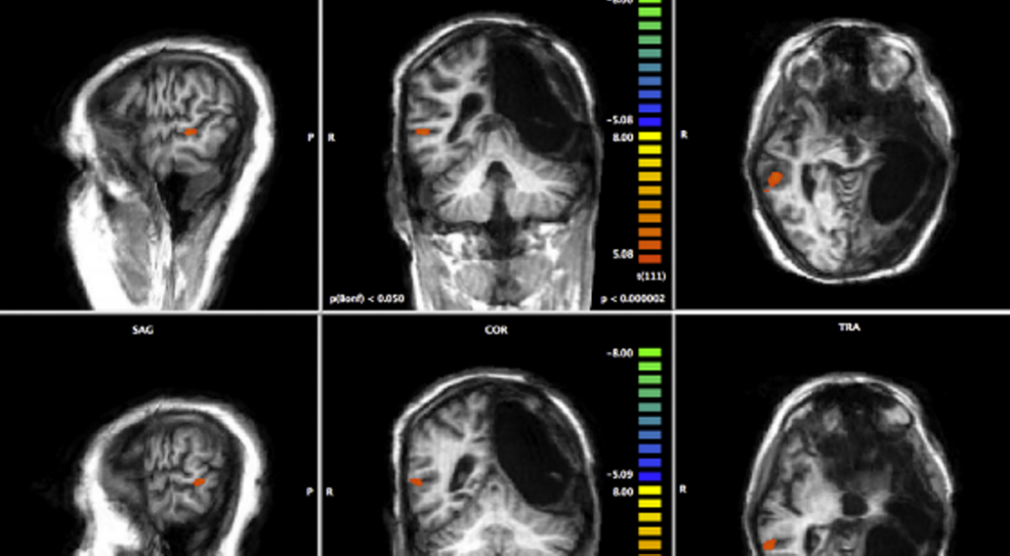 Io non sono il mio Referto
Il caso è di un ragazzo di origine rumena, che a sette anni ha imparato la lingua italiana  

     Poco più che ventenne subisce un  trauma cranico  

    «In seguito all’incidente stradale - spiega Marini - nel giro di 4 mesi l’emisfero sinistro del cervello del ragazzo si è completamente distrutto. Grazie ad un intenso programma di riabilitazione sperimentale creato ad hoc e durato dal 2011 al 2016 e nonostante avessimo lavorato solo in lingua italiana, il giovane ha ripreso a parlare sia in italiano che in rumeno.

     Abbiamo inoltre osservato che utilizzava la stessa zona dell’emisfero destro per entrambe le lingue».
CONCLUSIONE
Con una  riabilitazione creata ad hoc il cervello è stato in grado di effettuare un vero è proprio «switch», spostando, nonostante la gravità delle lesioni, le centraline cognitive, della parola e del movimento dall’emisfero sinistro a quello destro.
Impossibile stando al referto

Miracolo? 

No

TENACIA
PASSIONE
Quindi … basta la scienza?
Quali  altre MEDICINE ?
Fede 
Fortuna
Sanità efficiente

ma soprattutto ……….
La famiglia
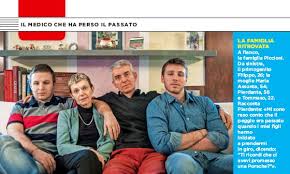 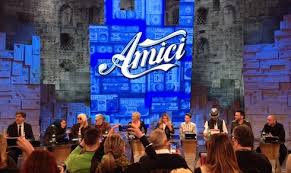 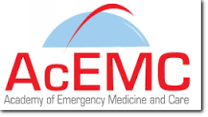 L’INIZIO e la FINE
31 MAGGIO 2013 =   l’ INCIDENTE



    1 FEBBRAIO 2015 =  PRIMARIO in Pronto Soccorso
PAROLA MAGICA
EMPATIA
Scelta di vita
AUTOIRONIA
A ssolutamente
  M edico
  N aturalmente
  E mpatico
  S olo
  I ncidentalmente
  A utoironico
Medico alla segretaria:“I pazienti che dicono di soffrire di amnesia li faccia pagare in anticipo e poi li faccia pagare anche dopo la visita.Se dicono che hanno già pagato sono guariti.”
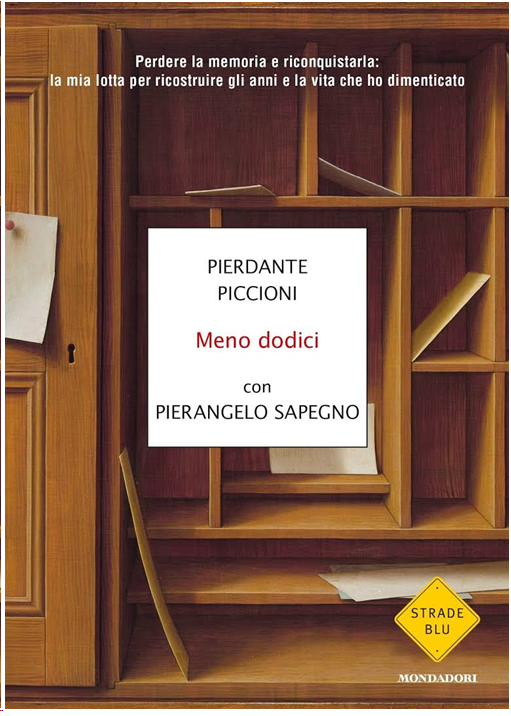 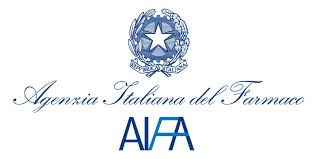 Ritiro mondiale del Silomat (clobutinolo) 
13/08/2007 
 
3. Perché è stato sospeso dal commercio e ritirato?
    Tale provvedimento si è reso necessario in via cautelativa a seguito di studi condotti su volontari sani dalla Ditta produttrice che hanno evidenziato la possibilità di un aumento del rischio di aritmie cardiache.
I DOGMI
The lung is a site of platelet biogenesis and a reservoir for haematopoietic progenitors
  

     Mark R. Looney  et al.

     Nature  22 March 2017
I DOGMI
Human umbilical cord blood mesenchymal stem cells protect mice brain after trauma. 
  
  De Simoni et al.  
  

  Crit Care Med 2011; 39:2501-2510.
IL BLU
In cromoterapia  il BLU è considerato il colore della calma, della meditazione, della serenità, della pace, del RESPIRO; essendo il colore del cielo, sin dai tempi antichi veniva considerato un colore trascendentale, spirituale, oltre che un colore di protezione.
IL BLU